Неделя «По морям, по волнам»               средняя  группа №10                                       Воспитатели :Бушуева Марина Викторовна                                                                           Манцевич Елена Николаевна
2018 г
Тема недели «По морям , по волнам» (9-13июля) 
     В течение недели с детьми беседовали на темы «Кто служит на корабле», «Почему соленая вода в море», «Обитатели морей»,             «Профессия капитана»,  «Не загрязняйте реки и моря».
     Отгадывали загадки «Морские обитатели».
     Слушали аудиозапись «Шум моря», «Звуки моря и чаек». 
     Смотрели фильм «Животные морей и океанов», «Моря планеты Земля».
     Проводили подвижные игры «Невод», «Рыбак и рыбы».
     В конце недели у нас была веселая дискотека с Бабой Ягой .
«Рыбалка»
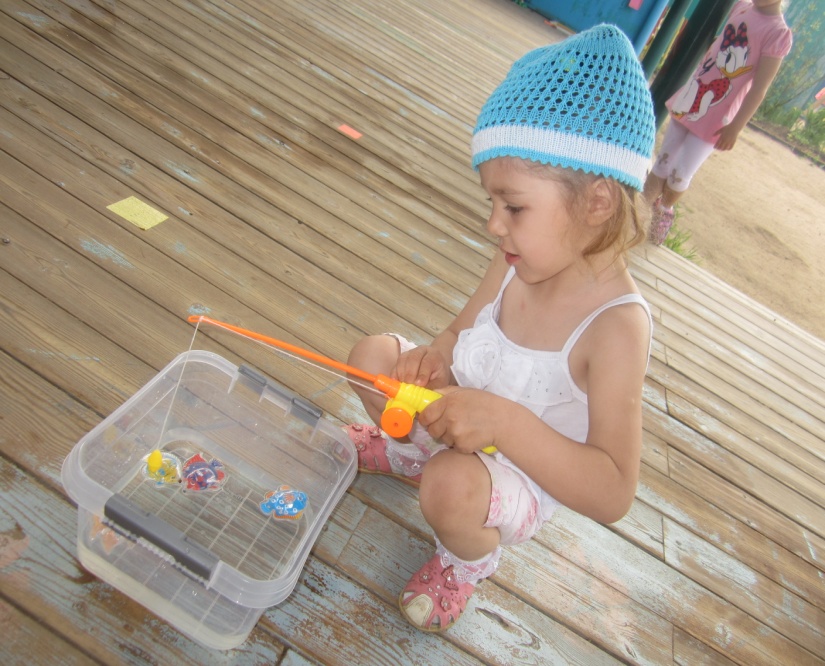 Пальчиковая игра «Волны»
Рисование «Море»
Лото «Океан»
Чтение стихотворения А.Барто «Кораблик»
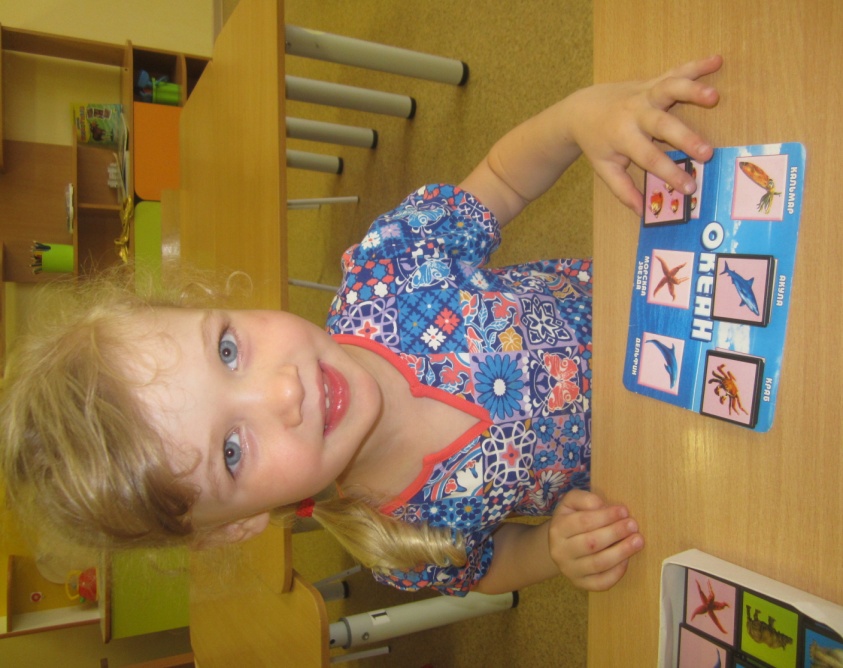 Раскраска «Морские обитатели»
Экспериментирование «Плыви кораблик»
Просмотров фильмов «Животные морей и океанов»«Моря планеты Земля
Прогулка по экологической тропе